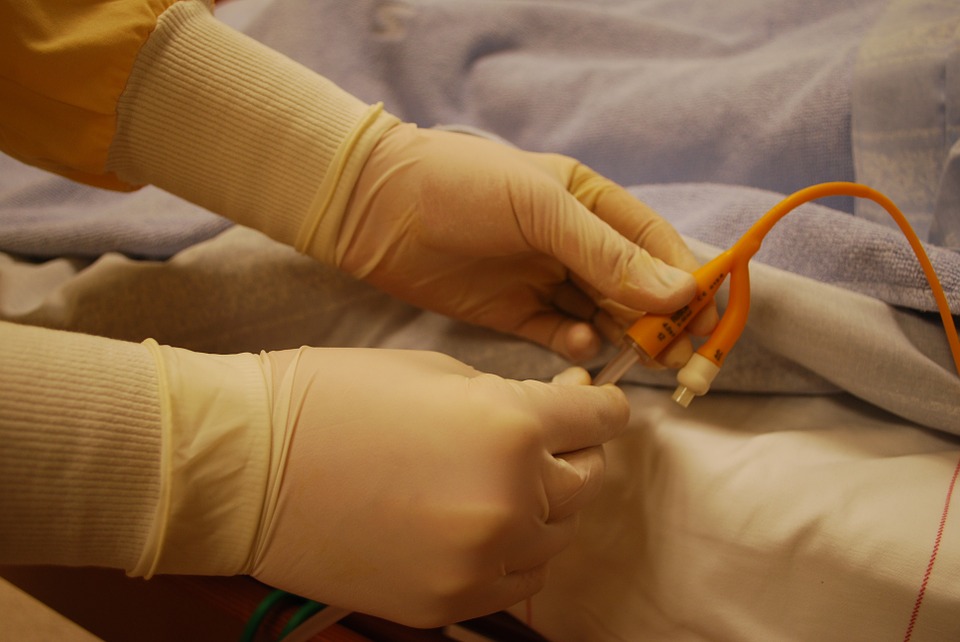 CATETERISMO VESCICALE
1
Docente: Alessandro Pipoli
LE ORIGINI DEL CATETERE
ANTICAMENTE…			ATTUALMENTE…
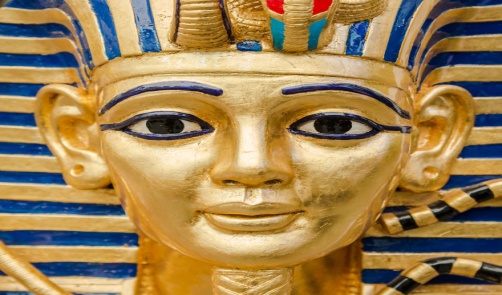 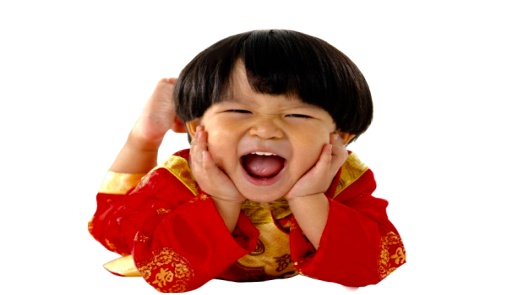 EGIZI
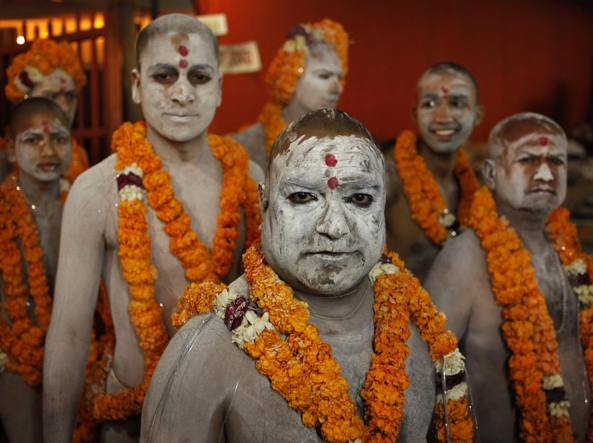 CINESI
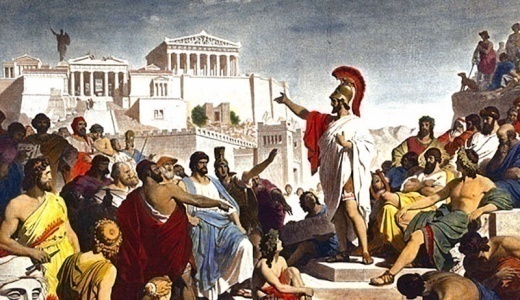 INDU’
ROMANI
Docente: Alessandro Pipoli
2
Descrizione del cateterismo vescicale da un documento dell'epoca (sec. XVIII).
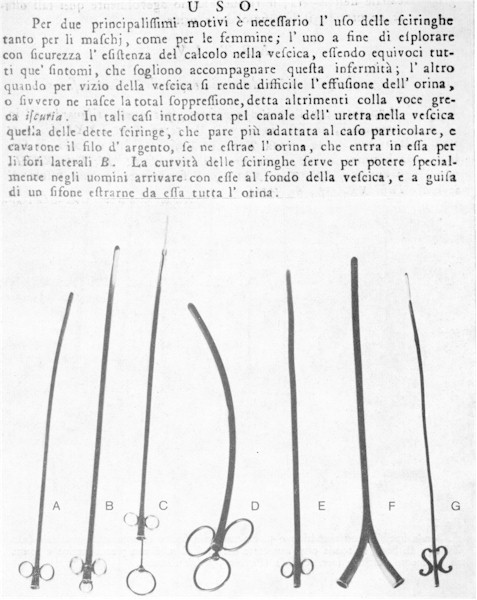 A. B. cateteri in argento curvi per uomo; 		 E. catetere dritto per donna
C. sonda vescicale esploratrice in argento; 	 	 F. catetere a due vie in argento;
D. satetere curvo con mandrino; 		 G. catetere-sonda in argento con 					 impugnatura a lira.
3
Docente: Alessandro Pipoli
PARAMETRI CHE DISTINGUONO E CARATTERIZZANO I CATETERI

CALIBRO
MATERIALE E CONSISTENZA
NUMERO DI VIE
ESTREMITA’ PROSSIMALE
4
Docente: Alessandro Pipoli
CALIBRO                      Unità di misura:
Charrier (Ch)
French (Fr)
Esprime la circonferenza in millimetri
1Fr = circonferenza di un catetere del diametro di 0,33 mm.
Se utilizziamo un catetere di piccolo calibro, avremo minor rischio di lesioni uretrali, ma una evacuazione più lenta delle urine. Un catetere di calibro maggiore (> 18 Ch) è indicato in caso di ematuria e/o urine torbide.
0,33 mm
1 Fr.
5
Docente: Alessandro Pipoli
MATERIALE 	E 	CONSISTENZA:
CATETERE IN LATTICE			- CATETERE MOLLO
- CATETERE IN SILICONE		- CATETERE SEMIRIGIDO
-CATETERE IN HYDROGEL		- CATETERE RIGIDO
- CATETERE IN PVC
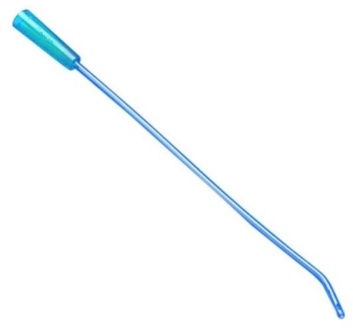 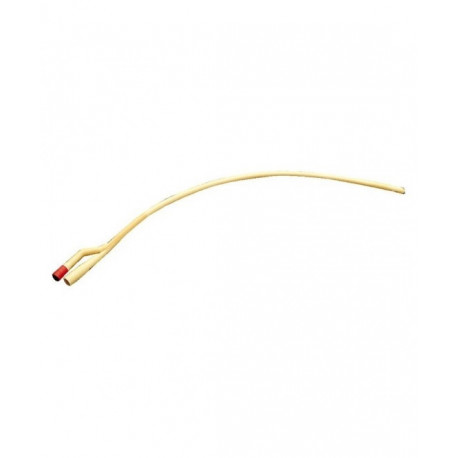 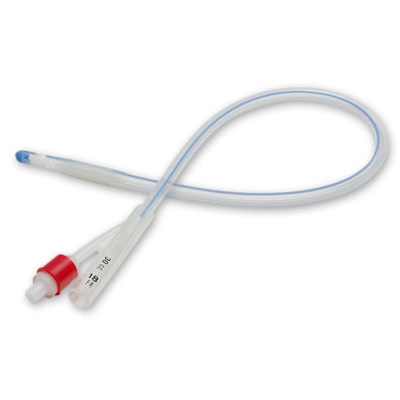 6
Docente: Alessandro Pipoli
NUMERO DI VIE

CATETERE A UNA VIA

CATETERE A DUE VIE

CATETERE A TRE VIE
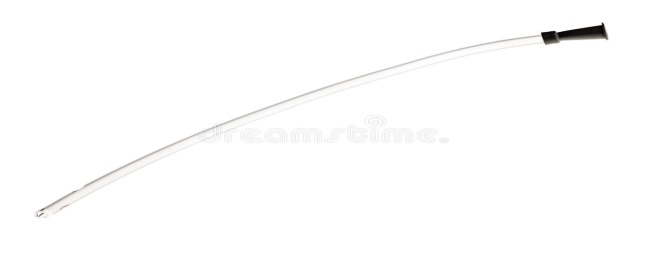 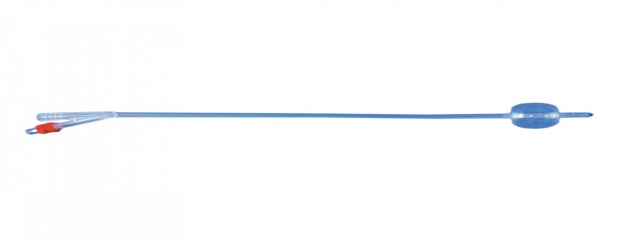 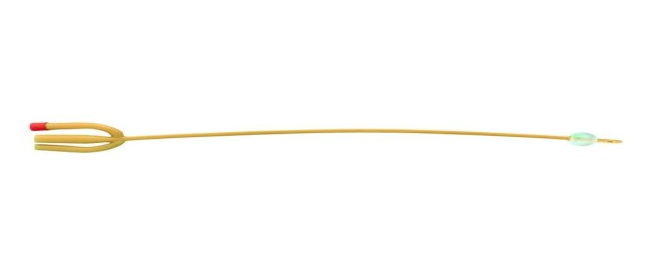 7
Docente: Alessandro Pipoli
ESTREMITÁ PROSSIMALE

In base alle caratteristiche dell’estremitá prossimale del catetere vescicale si possono distinguere le seguenti tipologie di presidi:
Catetere Foley
Catetere Nelaton
Catetere Mercier 
Catetere Couvelaire
Catetere Tiemann
Catetere Dufour
8
Docente: Alessandro Pipoli
CATETERE FOLEY: 

Molle e confortevole per il paziente, ha l’estremità dotata di un palloncino gonfiabile (per mezzo di soluzione sterile) che ne permette l’ancoraggio e due fori contrapposti e simmetrici tra loro.
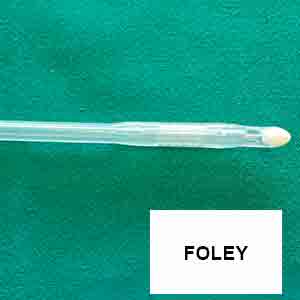 9
Docente: Alessandro Pipoli
CATETERE NELATON: 

Utilizzato soprattutto nella donna, ha l’estremità prossimale arrotondata e rettilinea, con uno o due fori di drenaggio tra loro contrapposti.
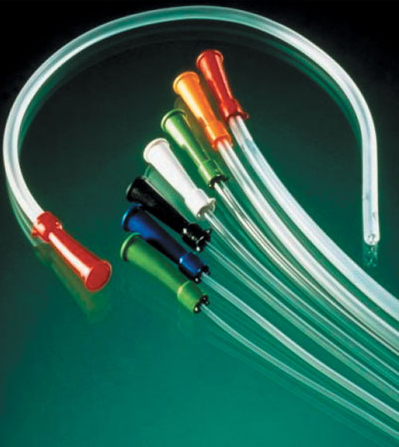 10
Docente: Alessandro Pipoli
CATETERE MERCIER: 
Semirigido, presenta la punta arrotondata dotata di uno o due fori di drenaggio e una curvatura di circa 30°-45° per facilitare l’inserimento del catetere nell’uomo con uretra membranosa o prostatica;
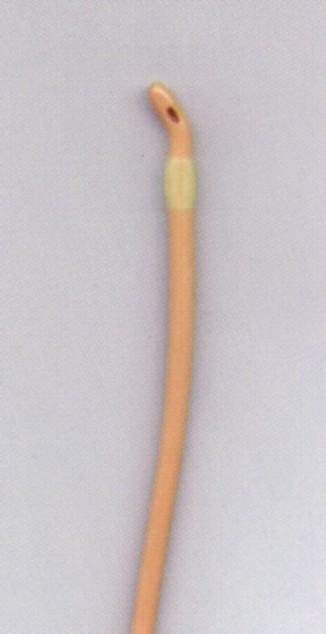 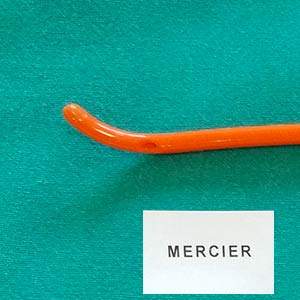 11
Docente: Alessandro Pipoli
CATETERE COUVELAIRE: 

Semirigido con estremità a becco di flauto e dotata di due fori laterali, si utilizza in caso di emorragia vescicale o dopo prostatectomia radicale.
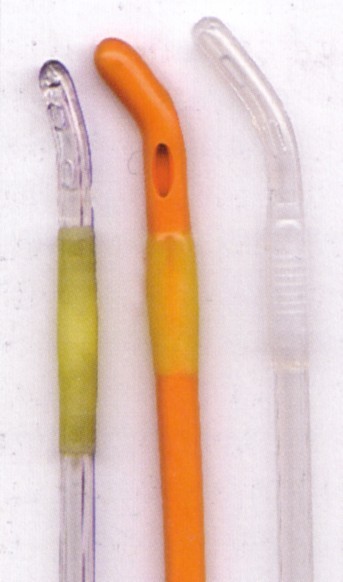 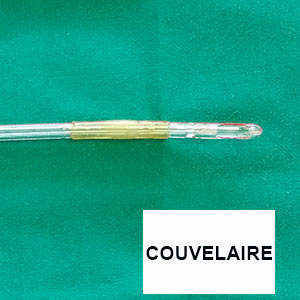 12
Docente: Alessandro Pipoli
CATETERE TIEMANN: 

Semirigido, con estremità di forma conica e dall’angolatura di 30°, indicato nei casi di restringimento dell’uretra maschile;
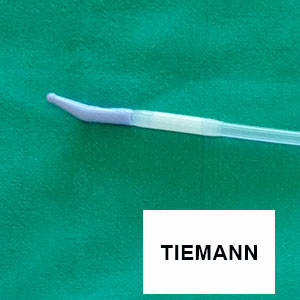 13
Docente: Alessandro Pipoli
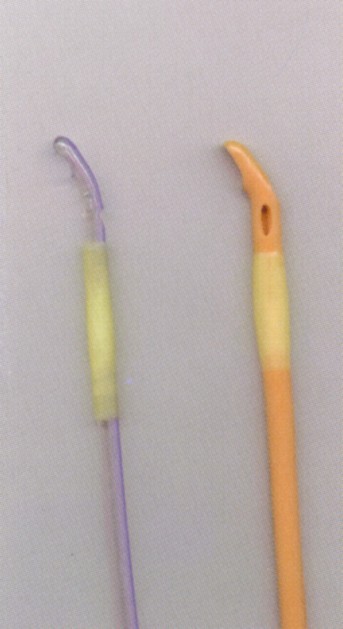 CATETERE DUFOUR: 

Semirigido a tre vie e dotato di palloncino di ancoraggio, ha l’estremità prossimale a becco di flauto, con curvatura di 30° e due fori laterali contrapposti; indicato in caso di tamponamento vescicale e relativa ematuria.
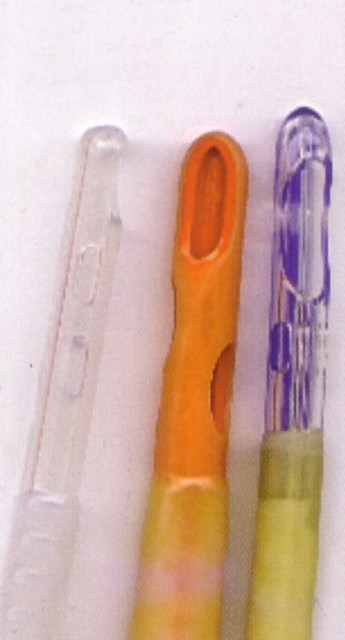 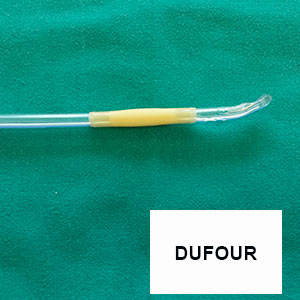 14
Docente: Alessandro Pipoli
LE INFEZIONI DELLE VIE URINARIE

IL CATETERE VESCICALE È IL FATTORE DI RISCHIO PIÙ IMPORTANTE DI INFEZIONE DELLE VIE URINARIE IN OSPEDALE

RACCOMANDAZIONI
15
Docente: Alessandro Pipoli
TEMPO DI PERMANENZA
I cateteri possono rimanere in situ:– 15 giorni se a media permanenza;– 30 giorni se a lunga permanenza.
FATTORE DI RISCHIO
BATTERIURIA
Il rischio di sviluppare batteriuria aumenta infatti dal 3 al 7% per ogni giorno di cateterismo e il rischio è maggiore nelle donne e nelle persone anziane.
16
Docente: Alessandro Pipoli
RACCOMANDAZIONI
Evitare la profilassi antibiotica in caso di batteriuria non sintomatica  
Tra il 60 e l’80% delle persone con catetere vescicale assume una antibiotico profilassi anche se NON ha una infezione vera e propria.
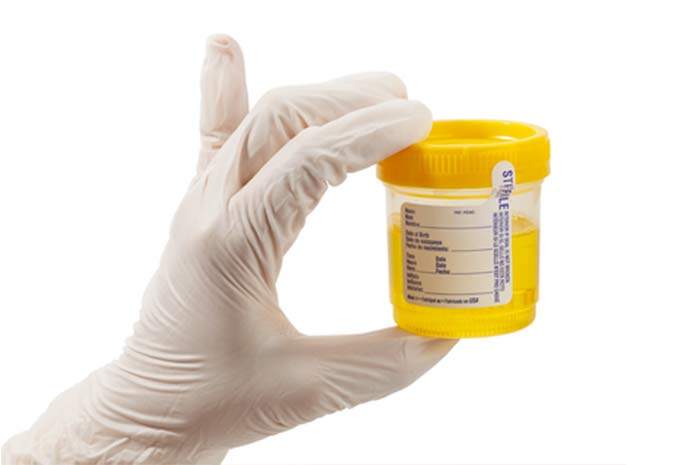 In caso di infezione delle vie urinarie con segni e sintomi in un soggetto portatore di catetere vescicale le linee guida raccomandano di raccogliere le urine per l’urinocoltura e di rimuovere il catetere se è in sede da più di 7 giorni.
17
Docente: Alessandro Pipoli
INDICAZIONI AL C.V.
• Ritenzione acuta o cronica delle vie urinarie;
• Monitoraggio della diuresi in pazienti critici;
 Esami di laboratorio in pz non collaboranti.
• Disfunzione neurologica permanente della vescica;
• Interventi chirurgici o endoscopici che richiedano la vescica vuota;
• Esecuzione di test di funzionalità vescicale (cistografia, pielografia, esami urodinamici); 
• Incontinenza urinaria;
• Gravi casi di macroematuria e piuria per evitare il tamponamento vescicale;.

Inoltre la letteratura estende l’uso del catetere vescicale anche in caso di lesioni da pressione sacrali di 3° o 4° stadio in pazienti incontinenti.
18
Docente: Alessandro Pipoli
VALUTAZIONE DEL PAZIENTE 
• stato di coscienza del paziente e il grado di collaborazione;
• età;
 verificare se il paziente è stato già sottoposto al cateterismo vescicale e se sono presenti condizioni patologiche che possono impedire il passaggio del catetere.
 Verificare la presenza di eventuali allergie (agli antisettici, al cerotto e al materiale del catetere);
 valutare se il paziente è in grado di procedere autonomamente ad un’accurata igiene intima, sottolineando come fare e perché.
19
Docente: Alessandro Pipoli
MATERIALE OCCORRENTE
Due paia di guanti sterili
Un telino sterile per il piano di lavoro
Due telini sterili da utilizzare per delimitare la zona da cateterizzare (nella donna) o un telo forato  (nell'uomo). 
Garze sterili
Gel lubrificante in confezione monodose  
Soluzione antisettica acquosa di clorexidina allo 0.05% per l'antisepsi del meato urinario 
Una fiala di acqua monodose sterile da 10 ml per il gonfiaggio del 
   palloncino di ancoraggio del catetere e una siringa sterile
Cateteri in lattice e/o silicone  (in numero e tipo variabili a seconda delle esigenze)
Sacca di drenaggio per urine sterile a circuito chiuso
Cerotto anallergico per fissaggio del catetere vescicale
Arcella e contenitore per rifiuti
20
Docente: Alessandro Pipoli
PREPARAZIONE DELLA PERSONA ASSISTITA ALLA CATETERIZZAZIONE

 Spiegare al paziente la procedura che sarà effettuata;
 Identificare e garantire la privacy del paziente; 
 Effettuare l’igiene delle mani;
 Far assumere al paziente la posizione ginecologica se femmina, supina se maschio;
 Eseguire accurata igiene della zona perineale, con particolare attenzione ai genitali e alla zona periuretrale;
21
Docente: Alessandro Pipoli
22
Docente: Alessandro Pipoli
23
Docente: Alessandro Pipoli
24
Docente: Alessandro Pipoli
25
Docente: Alessandro Pipoli
26
Docente: Alessandro Pipoli
27
Docente: Alessandro Pipoli
28
Docente: Alessandro Pipoli
Monitoraggio del bilancio idrico nei pazienti critici
Nel calcolo del bilancio idrico vanno considerati i fattori che influenzano sia le entrate (bevande, cibi solidi, terapia enterale e parenterale, ossidazione dei nutrienti), che le perdite di acqua (diuresi, che nel paziente critico avviene con il posizionamento del catetere vescicale, perspiratio, diarrea, ristagno gastrico, vomito, lavaggi, drenaggi, stomie, soluzioni di continuo cutanee, ustioni).
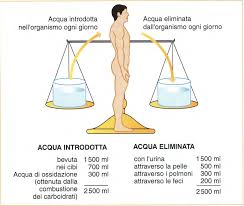 29
Docente: Alessandro Pipoli
RACCOLTA CAMPIONE URINE
Il prelievo del campione di urina per esame colturale da paziente portatore di catetere vescicale permanente NON deve assolutamente essere effettuato dalla sacca di raccolta, poiché il campione risulterebbe estremamente compromesso.
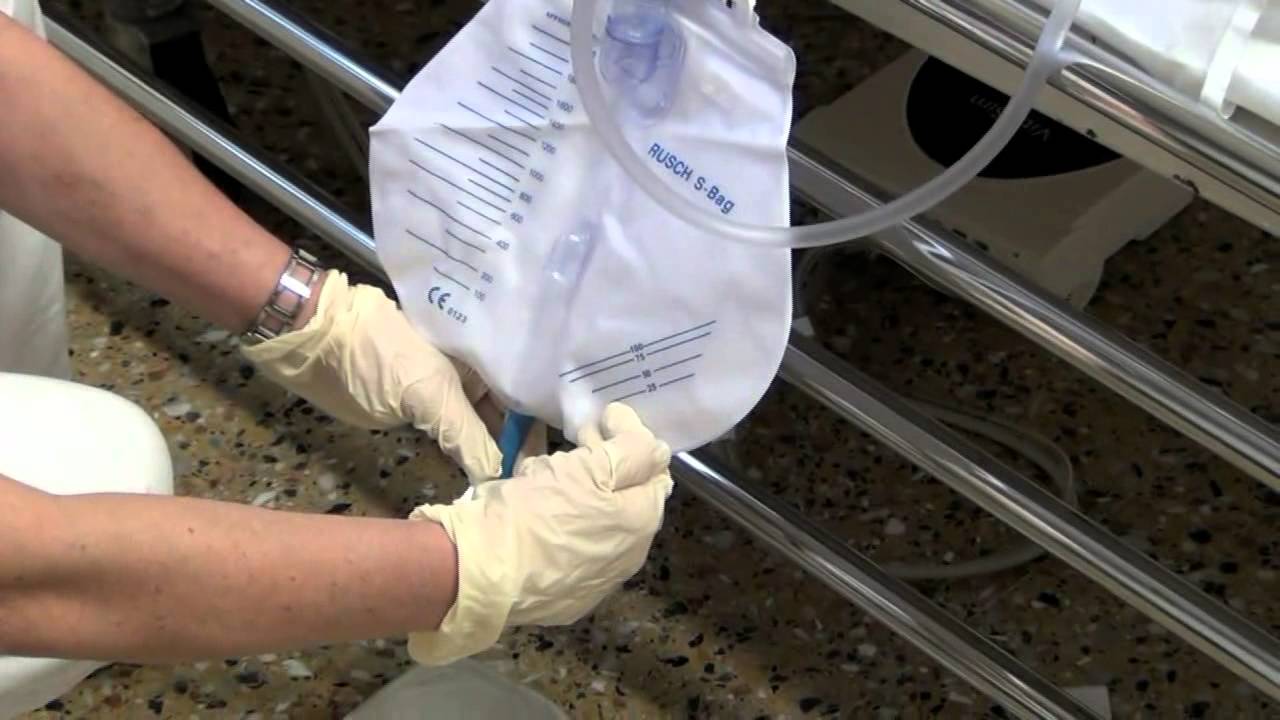 30
Docente: Alessandro Pipoli
Procedura raccolta di un campione di urine sterile da C.V
Materiale occorrente:

Pinza o morsetto per clampare 
Siringa sterile
Contenitore sterile
Garze sterili
Antisettico
Guanti monouso
Clampare il tubo
Eseguire il lavaggio delle mani
Pulire la porta del prelievo con soluzione antisettica, asciugare
Aspirare nel punto prelievo con una siringa sterile
Rimuovere l’ago e trasferire le urine nel contenitore sterile etichettato
Smaltire il materiale
31
Docente: Alessandro Pipoli